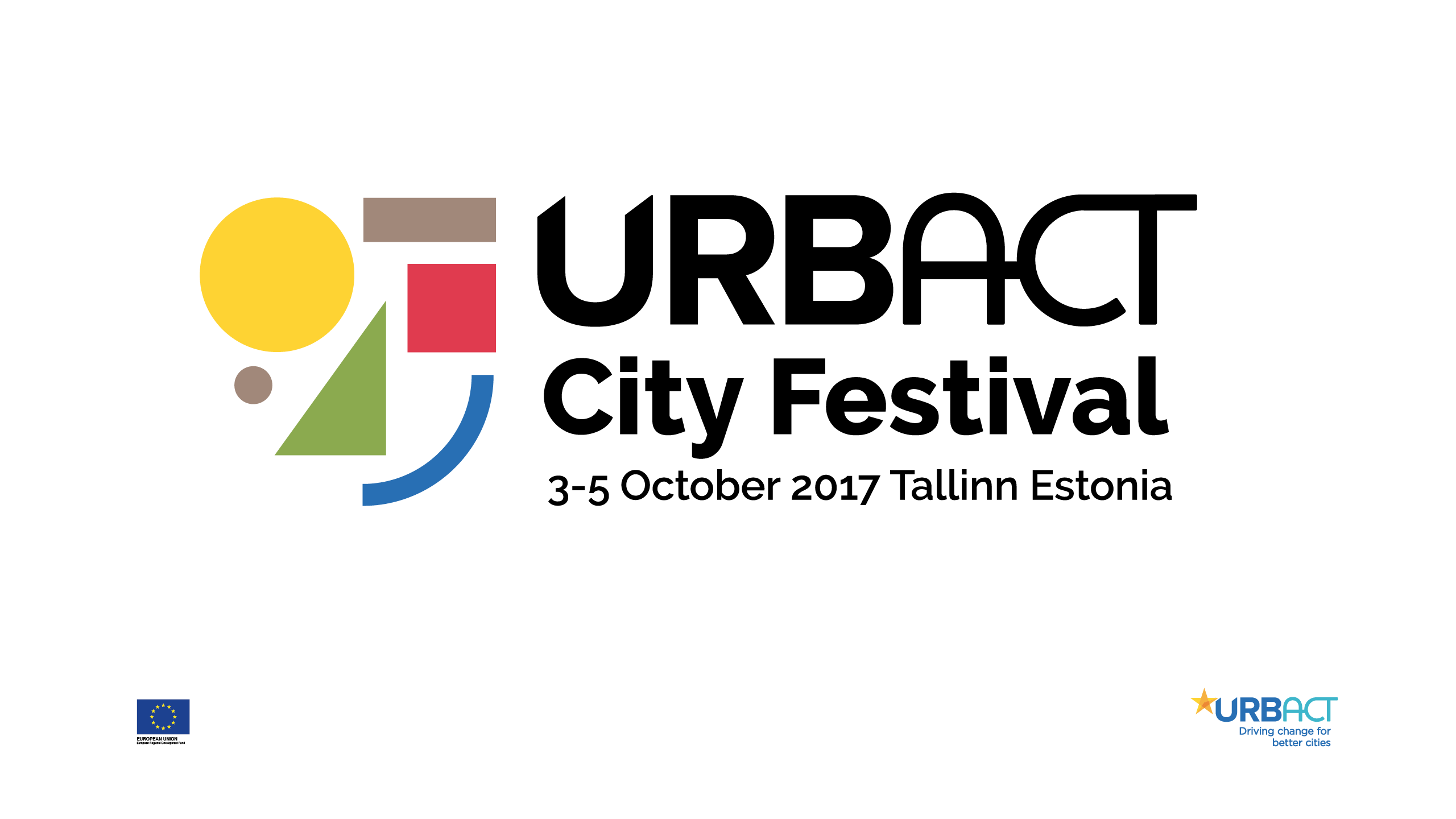 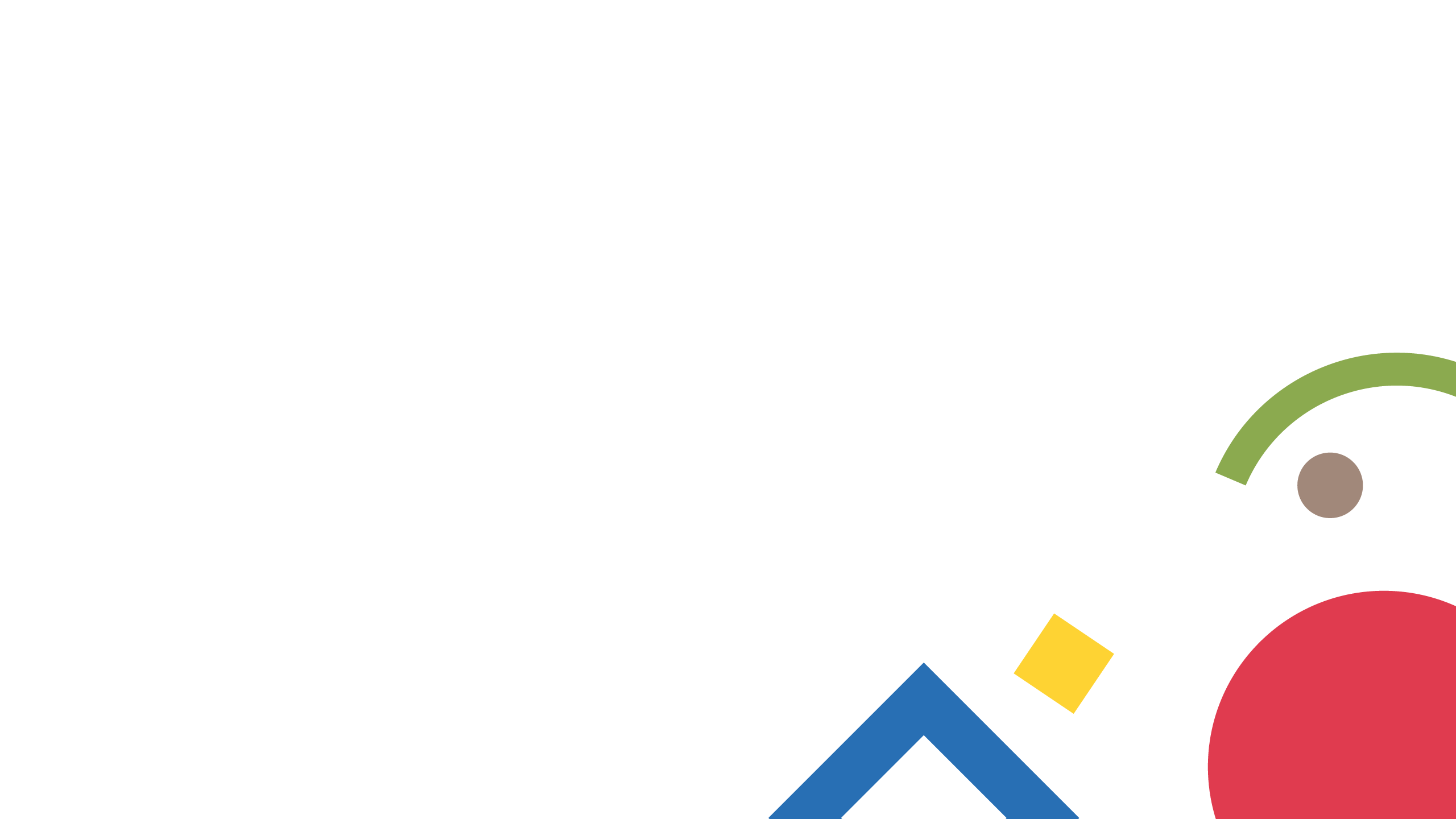 ENTREPRENEURSHIP PANEL
MODERATOR: JIM SIMS
QUESTION FACILITATOR: ALISA ALITI VLASIC
How to identify your city's business assets?  Can culture be a good business?  What kind of business support for social economy?
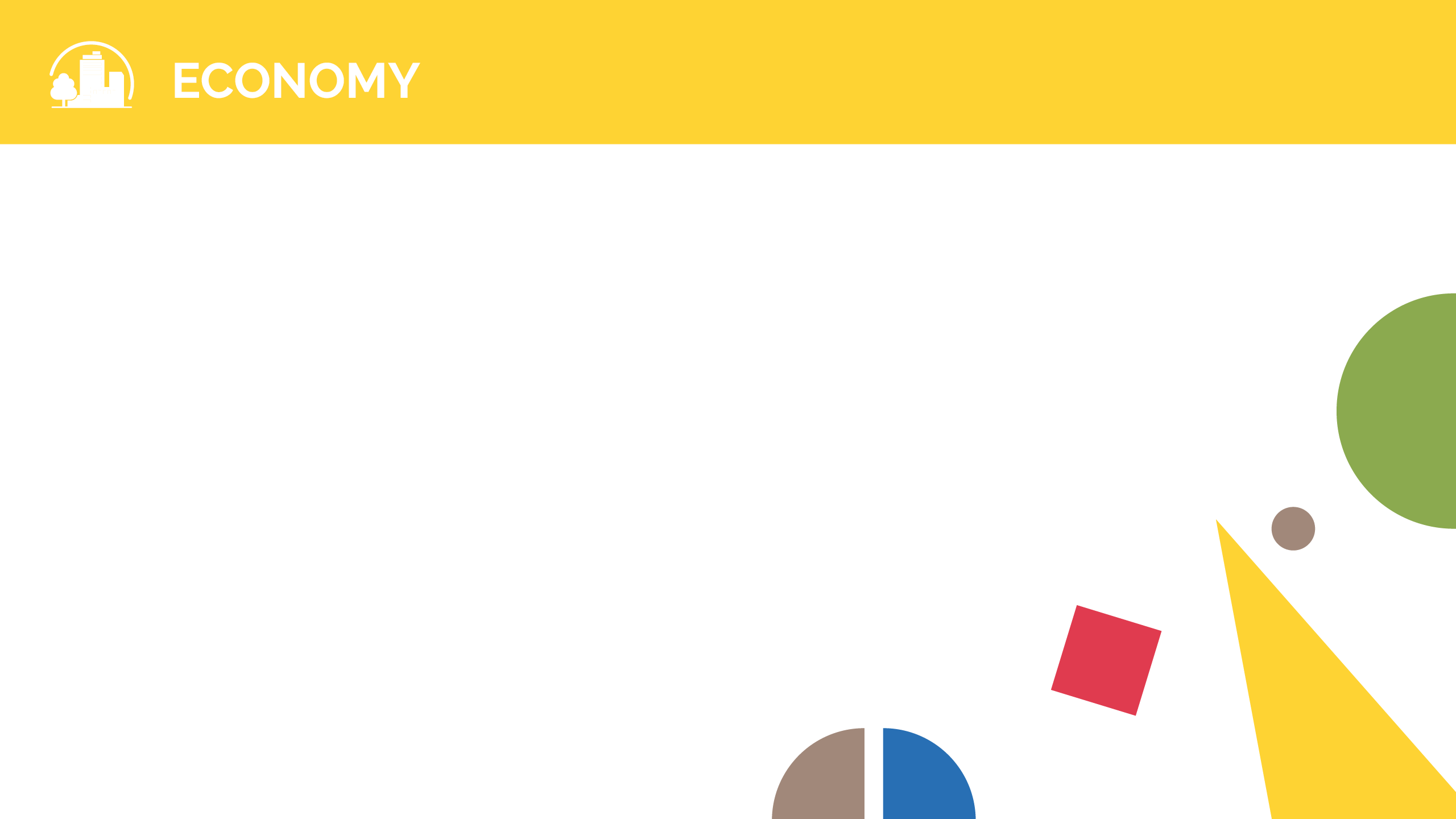 Silvia Porretta
Project Manager, Incredibol!
Municipality of bologna
Link
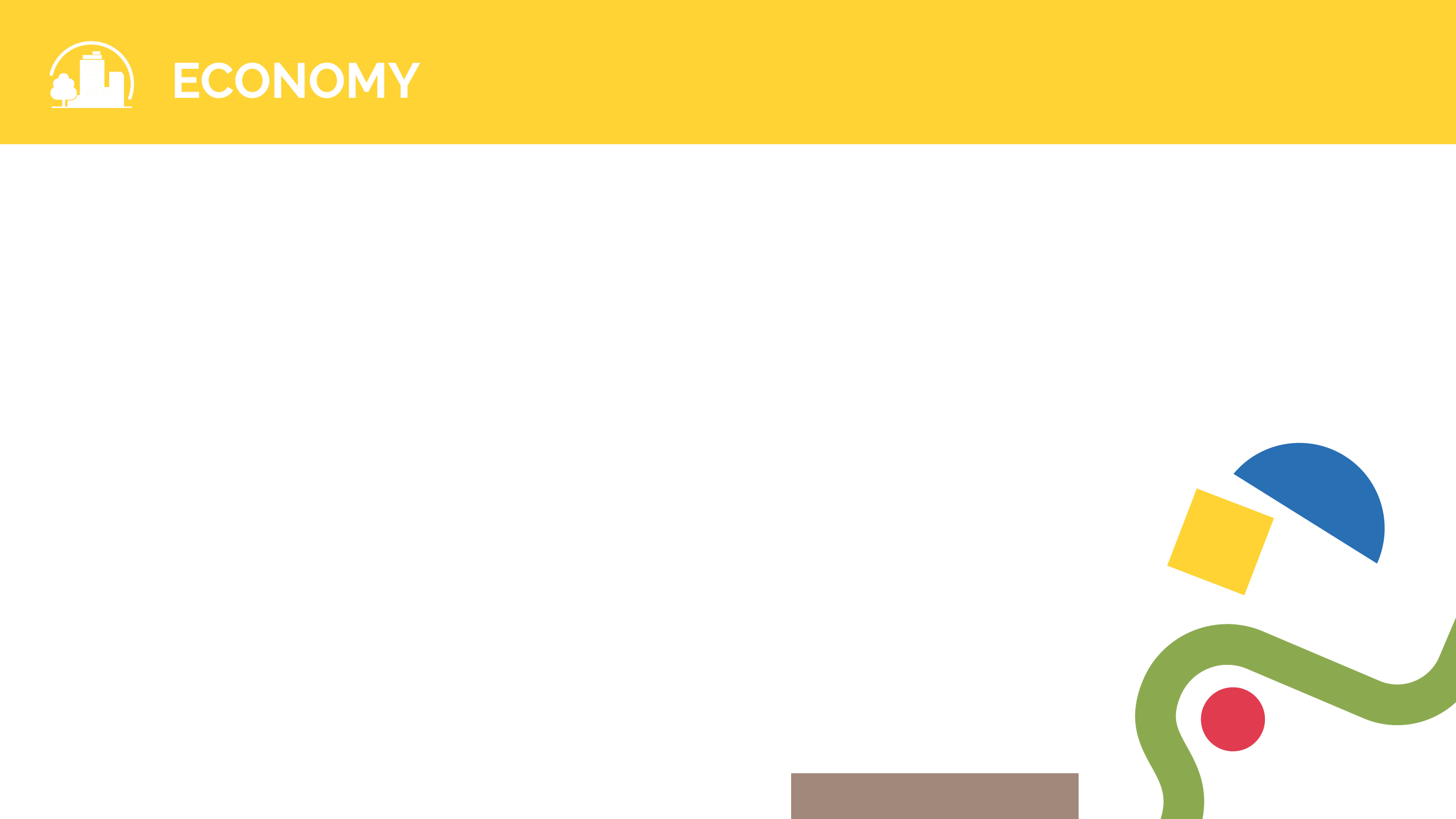 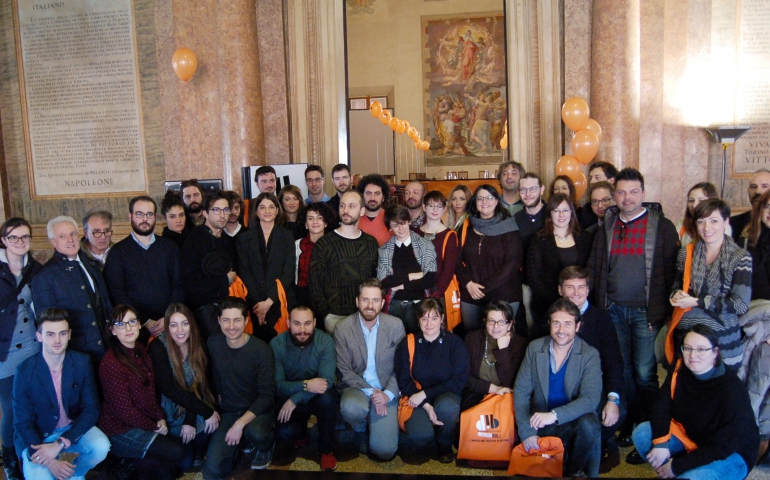 IncrediBOL! CREATIVE INNOVATION
BOLOGNA / ITALY
An innovative support scheme for Cultural and Creative Industries which supports companies and professionals in their start-up phase by offering a combination of services and opportunities provided by public & private sector partners.
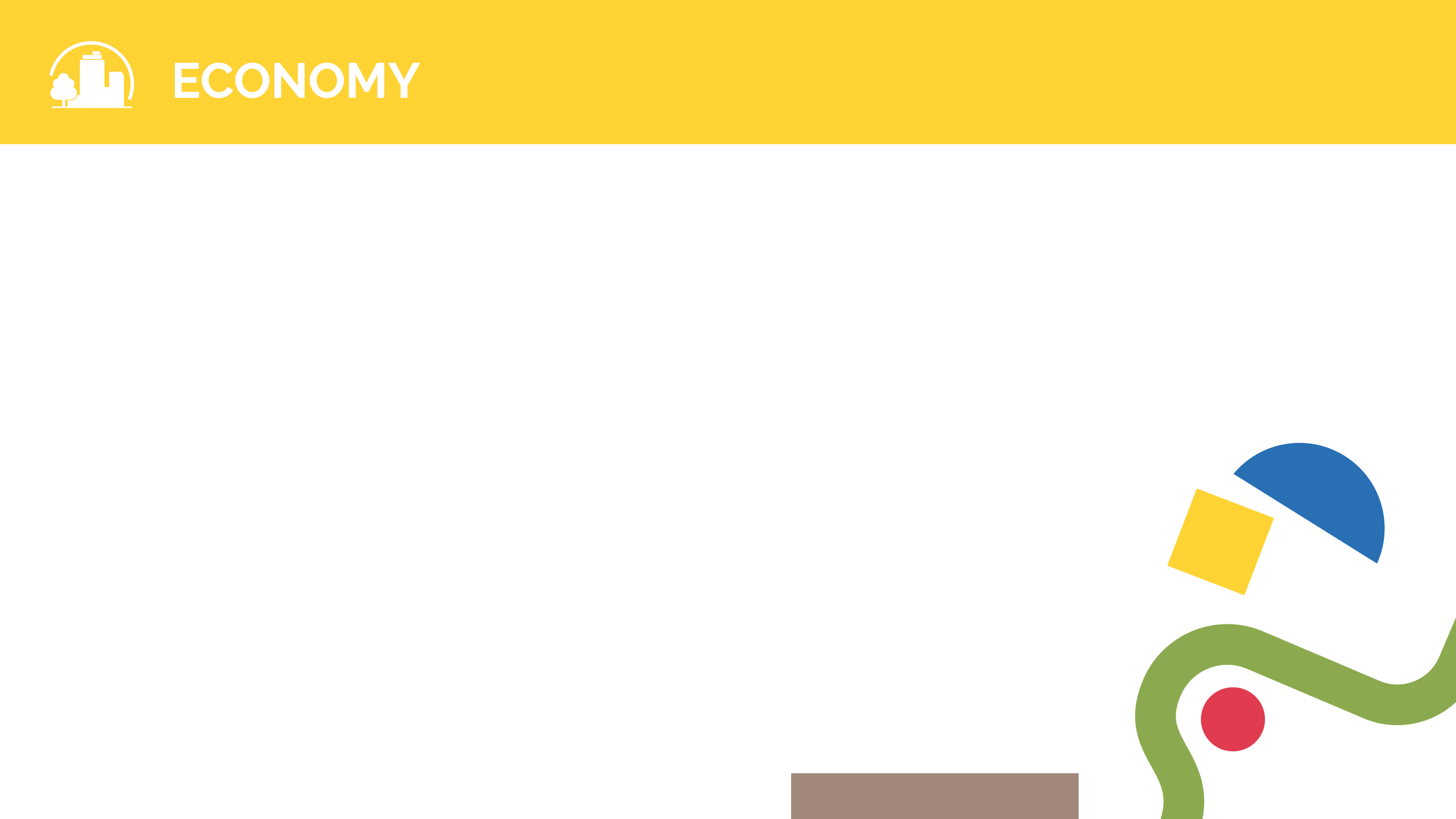 How?
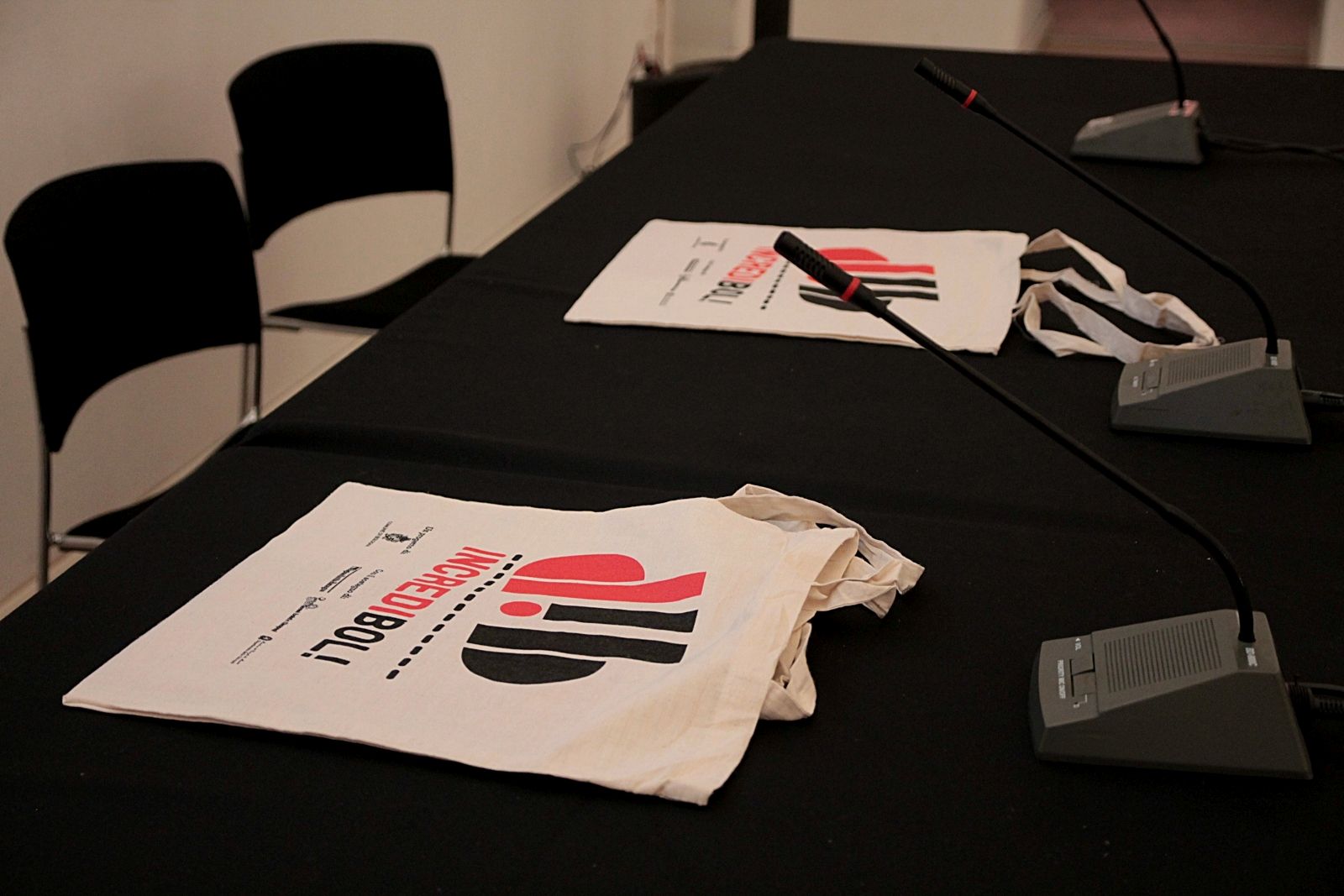 Periodic OPEN CALLS for  projects in the CCIs field providing small GRANTS and TAILOR-MADE SUPPORT usng a toolkit made up of different benefits
NETWORK OF PUBLIC AND PRIVATE PARTNERSoffering in-kind services
Opportunities and information on CCIs field shared via MEDIA CHANNELS
RENT-FREE SPACES belonging to the Municipality of Bologna
Open HELP DESK SERVICE 
ORGANIZATION of free events, workshops, B2B networking,focus groups etc.
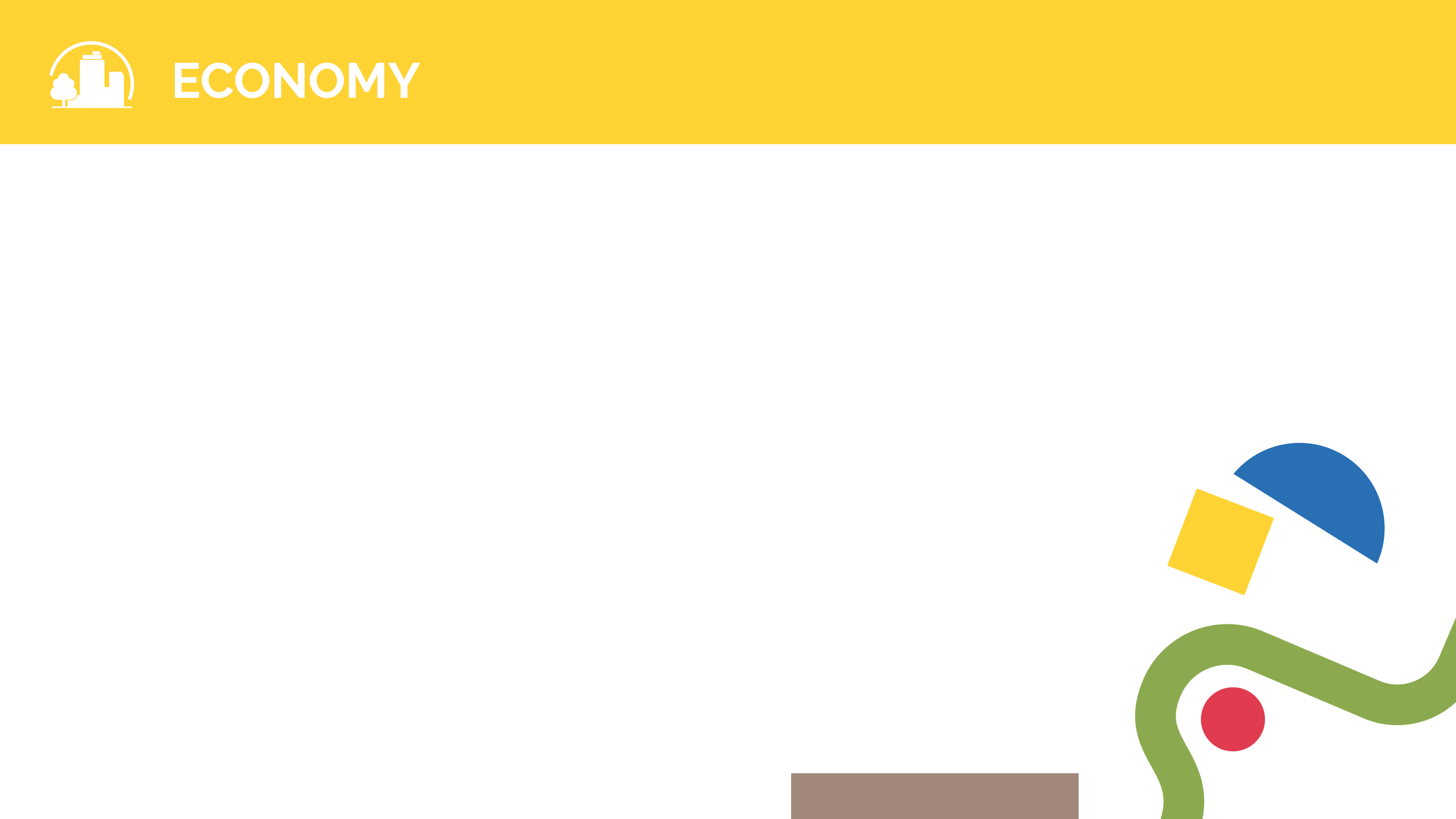 Who benefits?
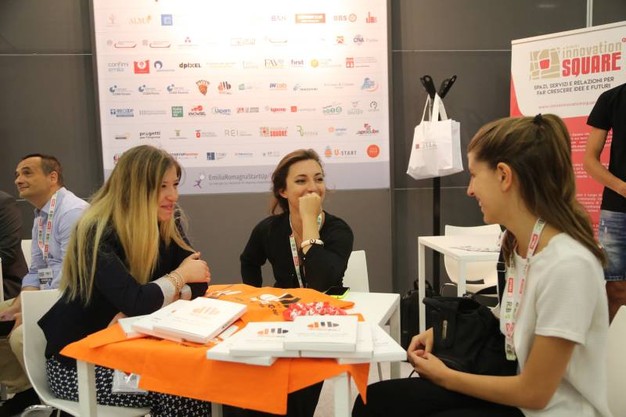 Creative Talents (expecially young)
Partners (they specialize in certain aspects of CCIs)
The Municipality of Bologna and the Emilia-Romagna region (using an innovative, holistic, integrated, transdisciplinary, target-based approach for the development of the territory)
Traditional businesses (thanks to the 'creative spillover effect')
Citizens and Property Owners (increased sense of security and a more lively and creative environment)
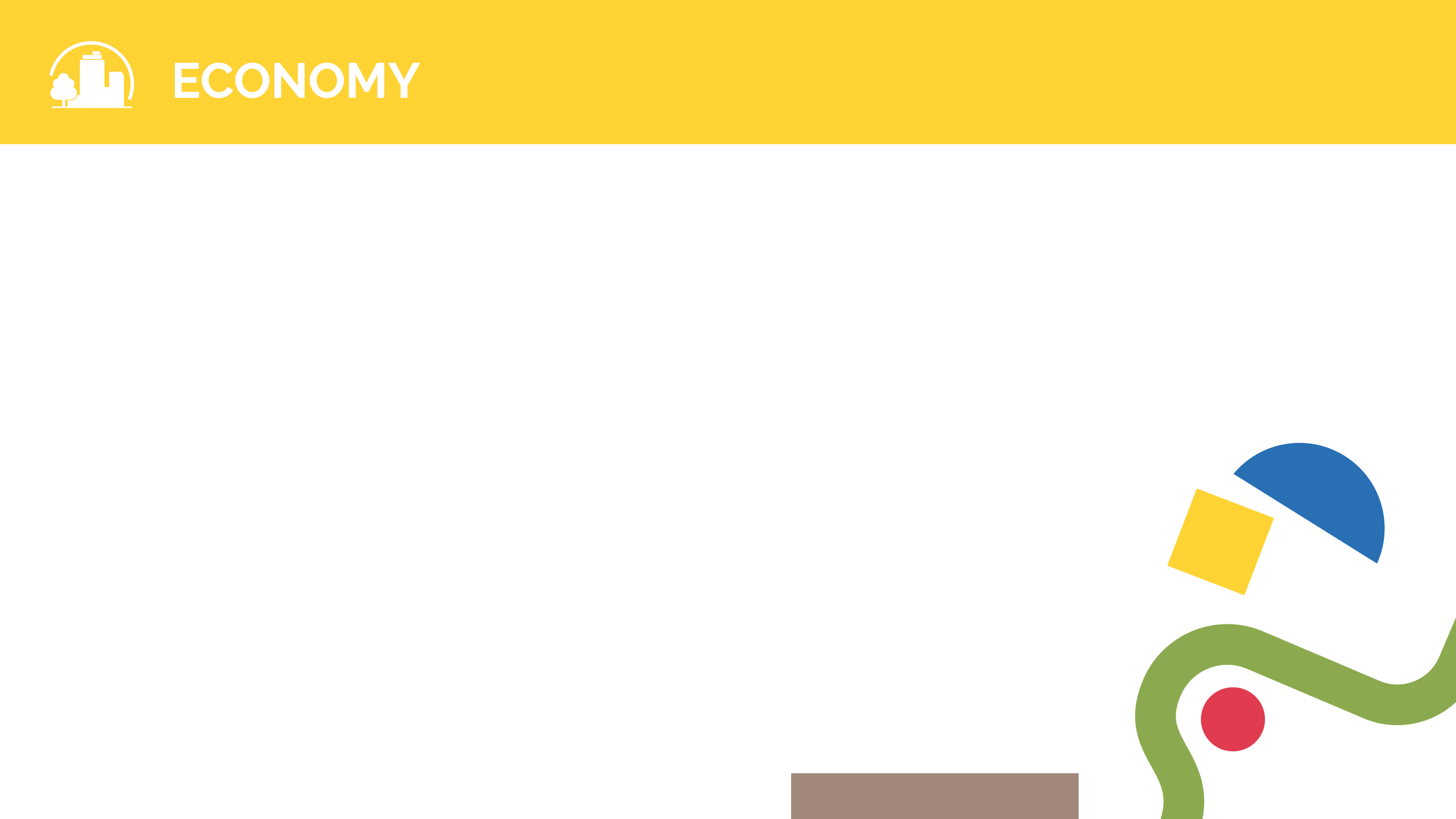 Impact
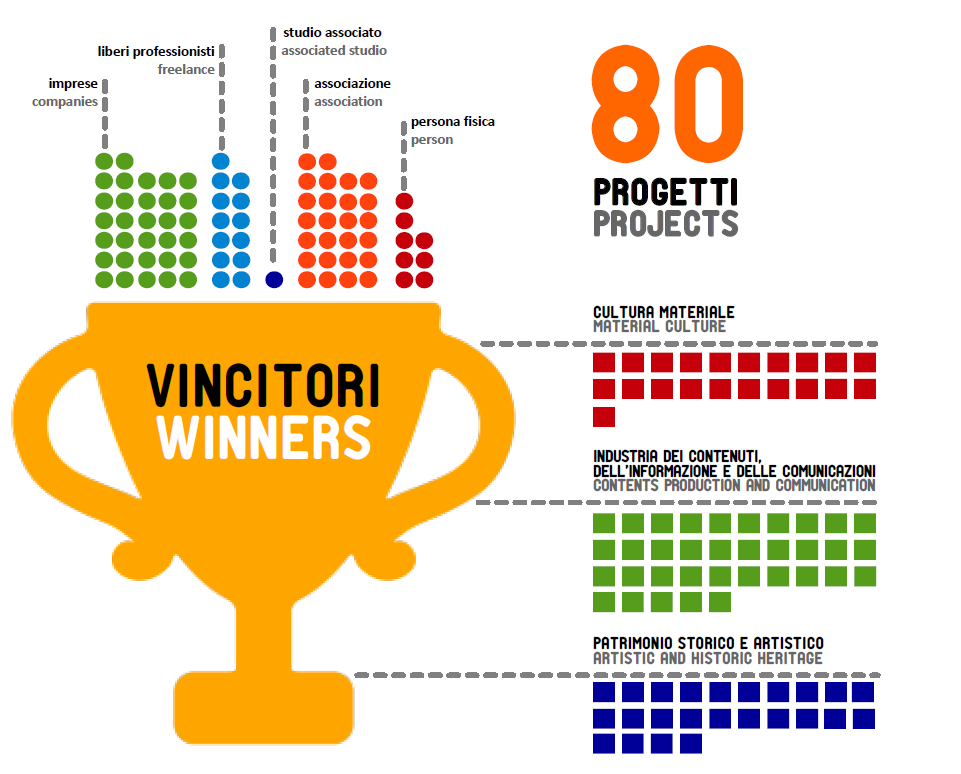 7 years and 6 editions of the main call
538 project ideas and 80 winners
1667 particpants to call for start-ups
80 winners
50% women
30 rent-free spaces
9% mortality rate
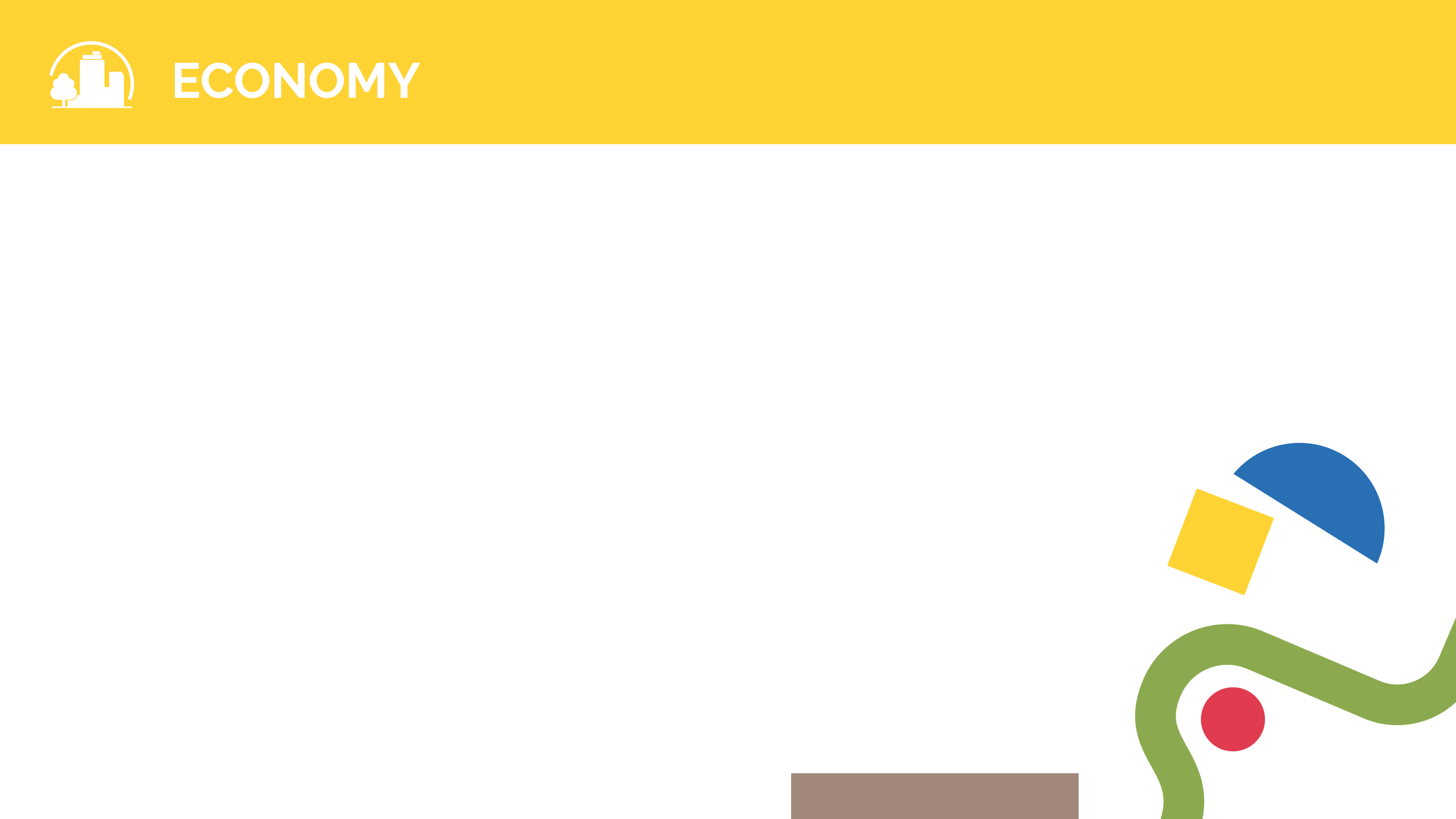 Results at an institutional level
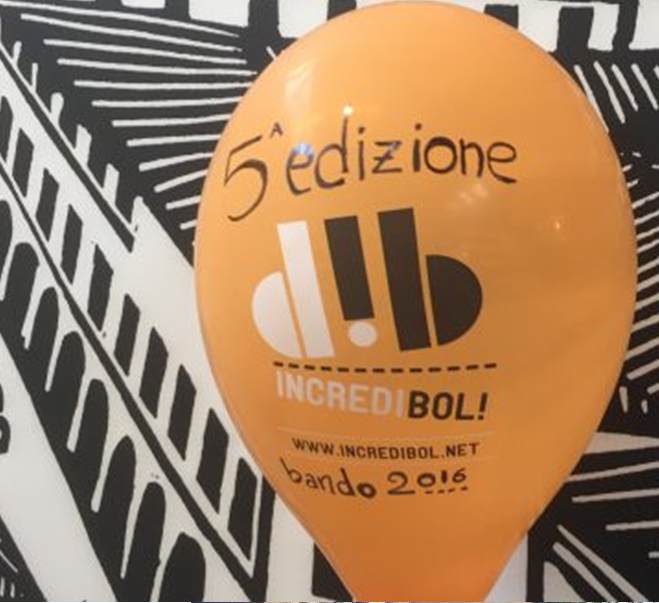 Smart specialisation strategy of the region
2013 – European Enterprise Promotion Award
2014 – Eurocities, Good Practice
2015 – European Training Foundation, Good Practice
2017 – Urbact, Good Practice
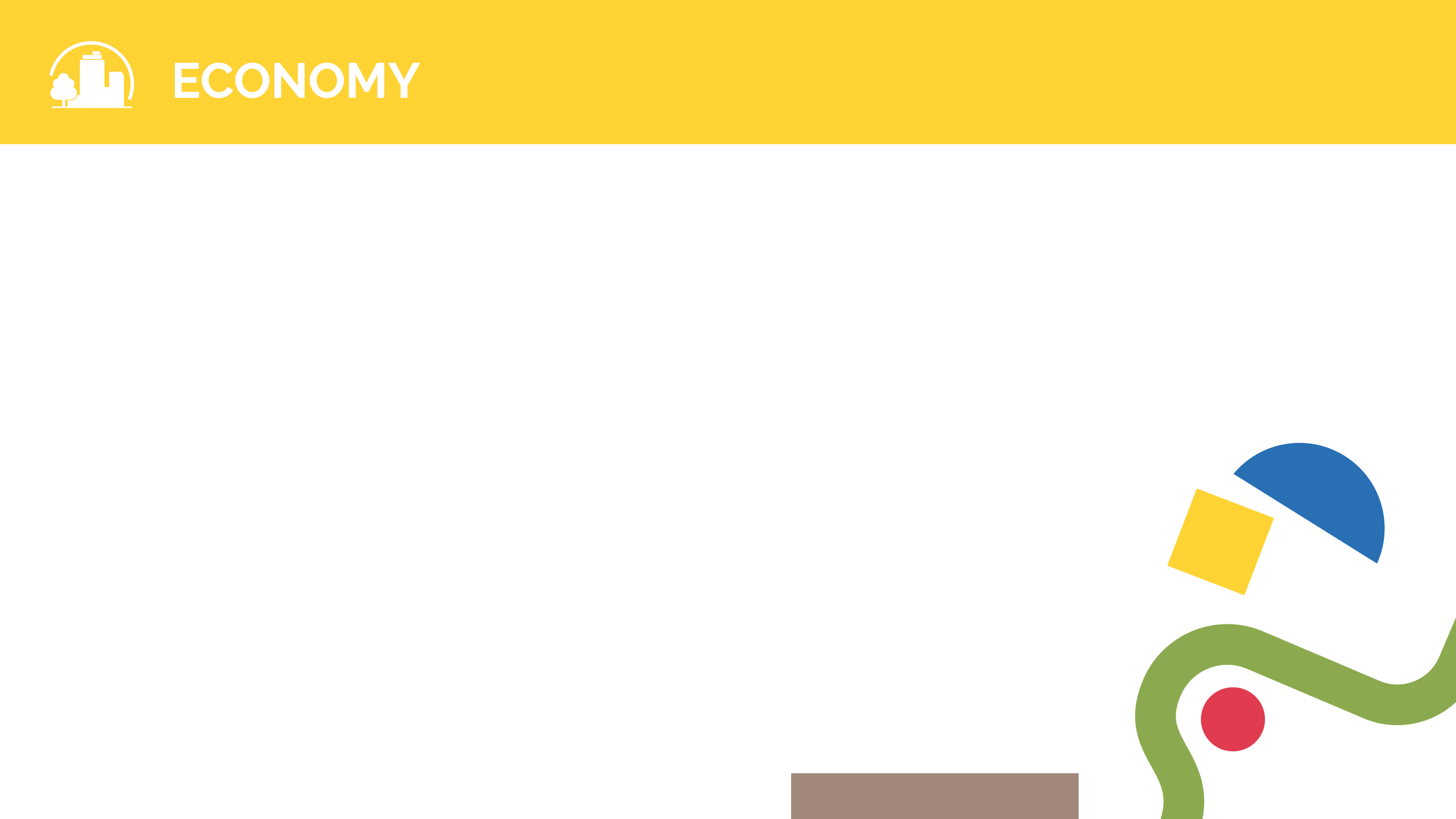 Mercato Sonato Case Study
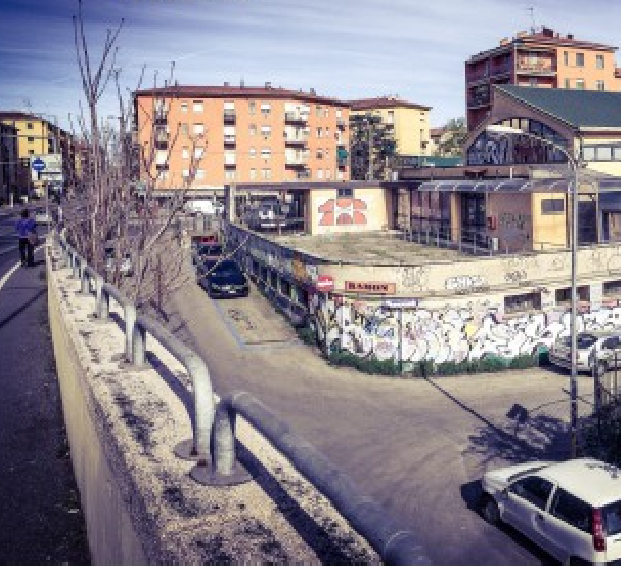 A deteriorated and abandonded former market redeveloped and  relaunched by ORCHESTRA SENZA SPINE

Seeding:
Involvement of the community to
Co-design the activities

Sprouting:
Pilot activities and redevelopment works
Fruit:
Structuired activities and concert season
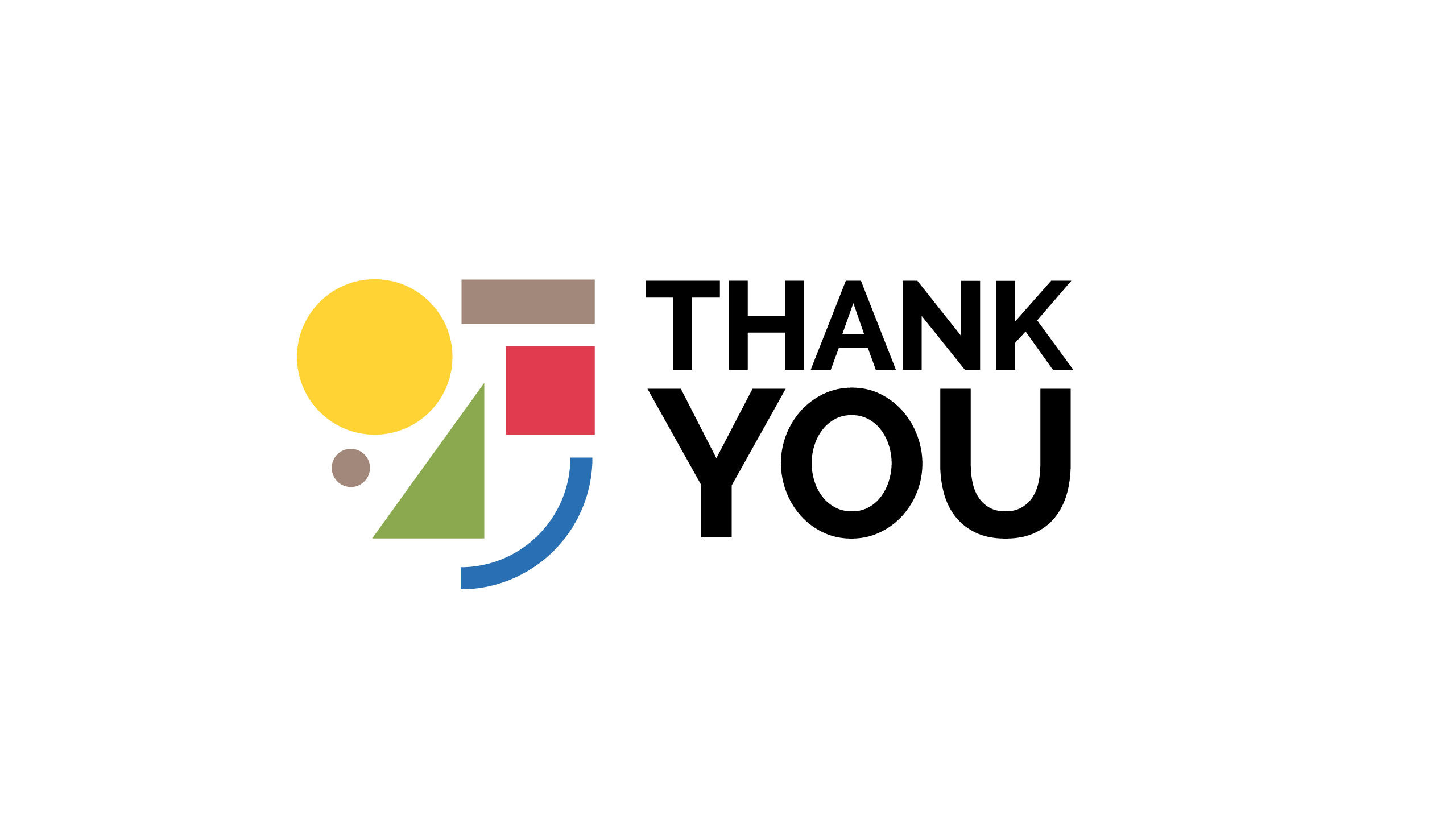